РОДИТЕЛЬСКОЕ СОБРАНИЕ «Проведение ГИА-9  в 2025 году»
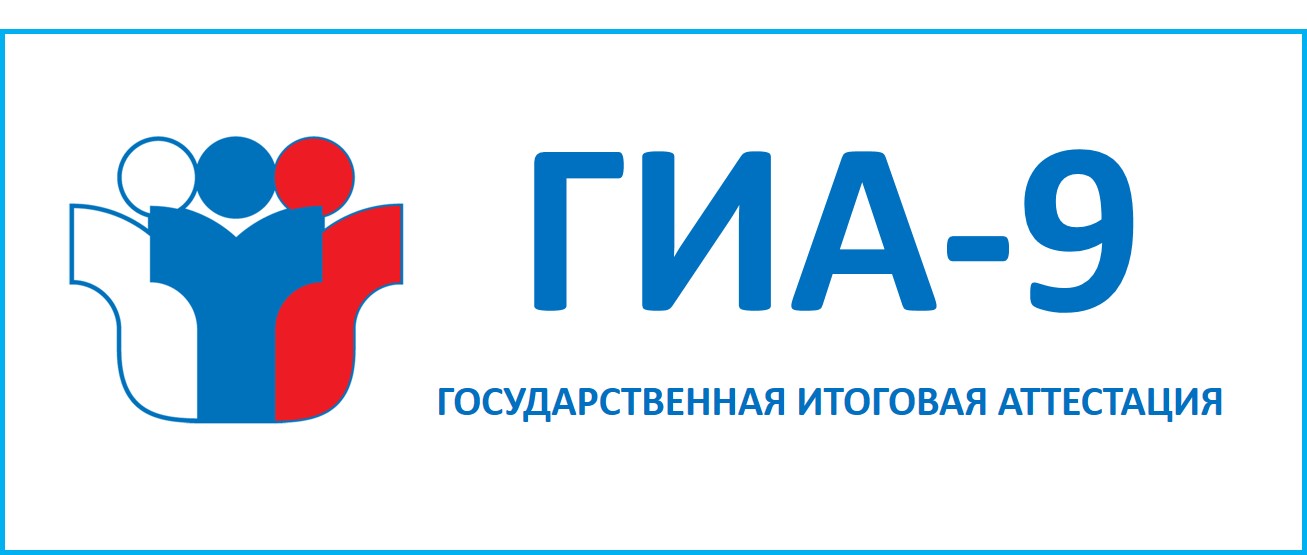 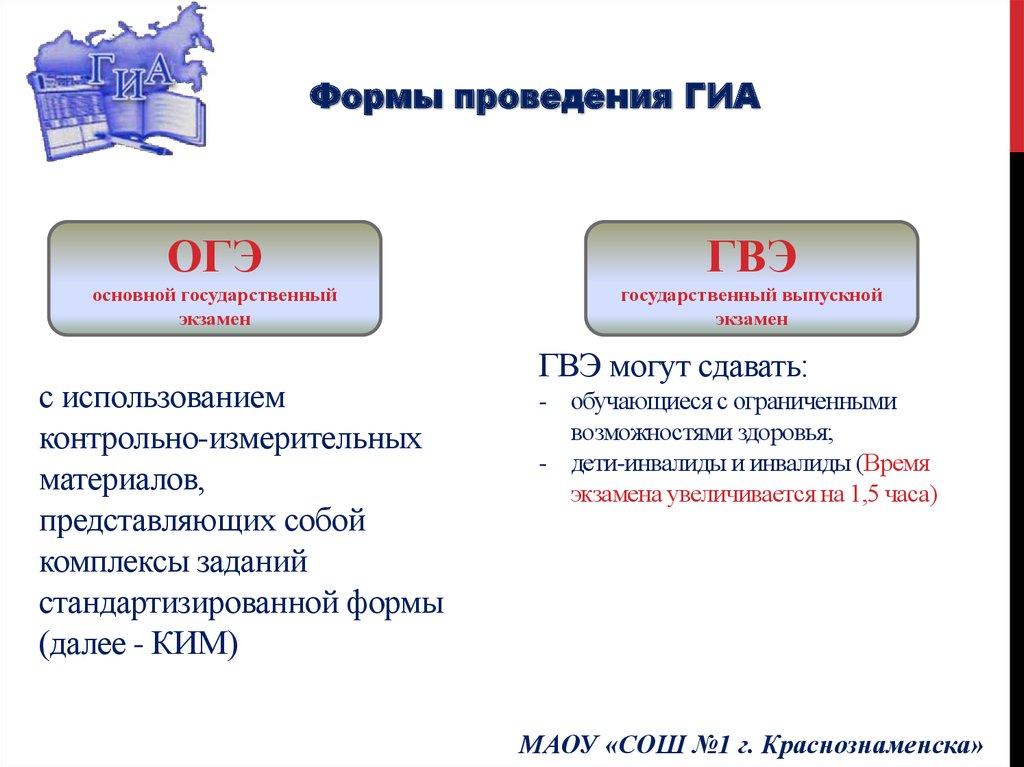 ГИА – 9 в 2025 году
В 2025 году количество сдаваемых экзаменов  4  - два обязательных (итоговое собеседование по русскому языку, русский язык, математика) + 2 по выбору! 
ЭКЗАМЕНЫ ВЛИЯЮТ
НА  ПОЛУЧЕНИЕ АТТЕСТАТА И ОТМЕТКИ В АТТЕСТАТЕ!
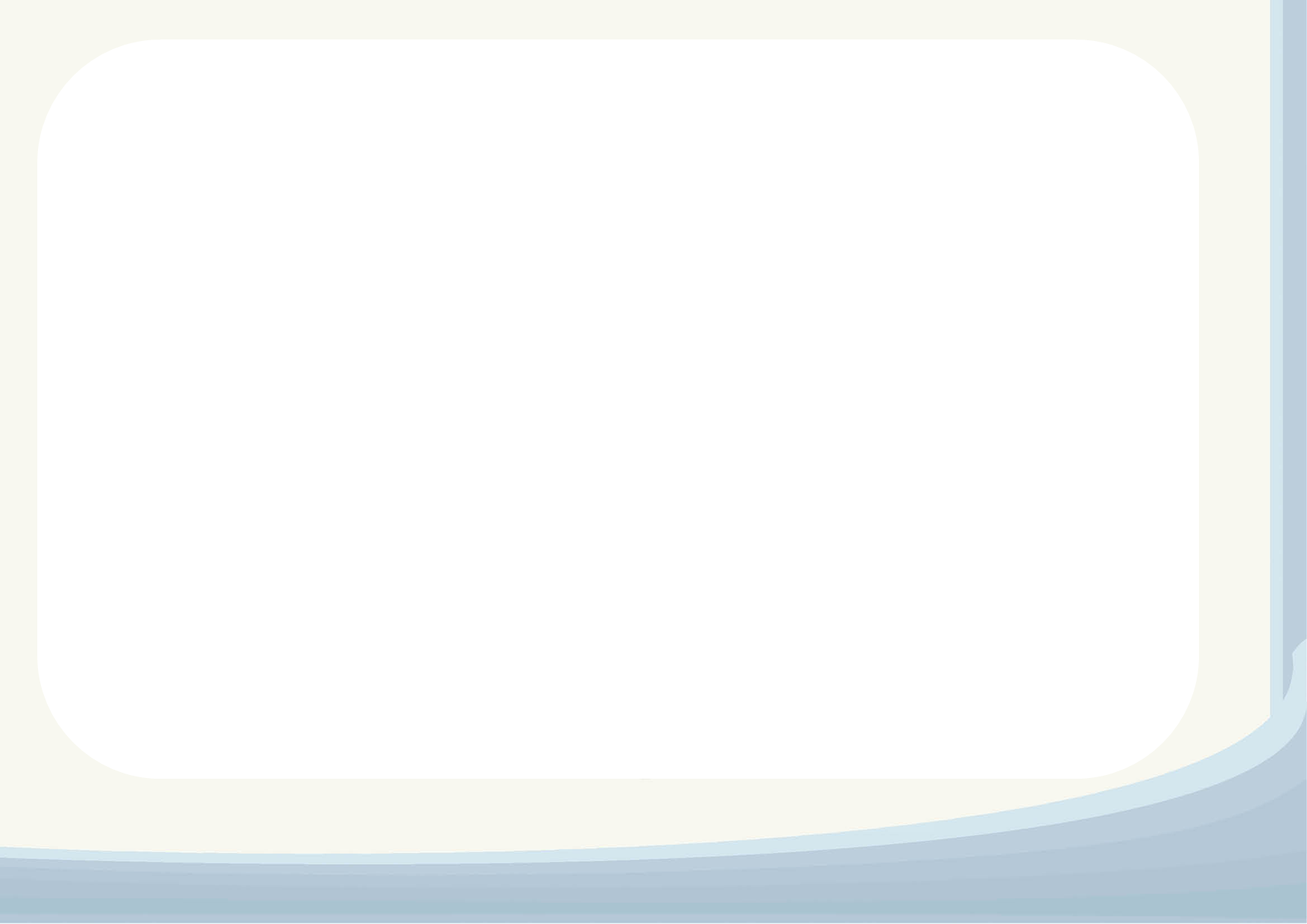 2024/25
итоговое собеседование по русскому языку
Обязательные предметы:
русский язык
математика
2 предмета по выбору 
(физика, химия, биология, история, география, информатика, иностранные языки, обществознание, литература)
Аттестат = успешные результаты ГИА по четырем  учебным предметам
Пересдача не более двух неудовлетворительных результатов по всем учебным предметам
Предметы ОГЭ
Русский язык
Математика 
Физика
Химия
Биология
География
История
Информатика
Английский язык
Литература
Обществознание
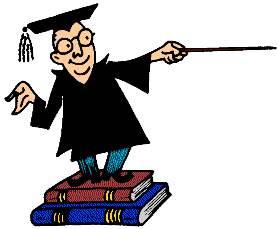 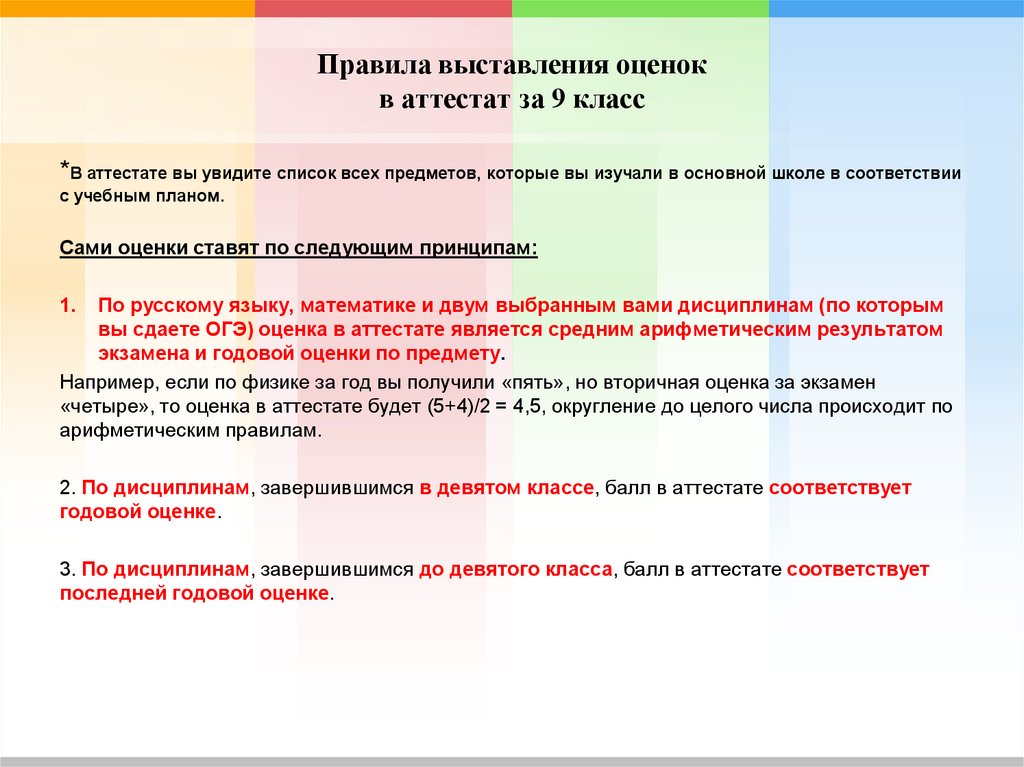 ГИА - 9
Единое расписание
Использование заданий стандартизированной формы (КИМ)
Использование специальных бланков для оформления ответов на задания
ОСОБЕННОСТИ ГИА-2025
Расписание проведения и продолжительности экзаменов утверждается Федеральной службой по надзору в сфере образования и науки.
Дополнительные сроки для сдачи экзамена участниками ГИА-9, пропустившими экзамен в основные сроки по уважительным причинам или подавшими апелляцию
Экзамены начинаются по местному времени в 10.00
На подготовительные мероприятия (проведение инструктажа, заполнение области регистрации бланков и др.) выделяется время до 30 минут, которое не включается в продолжительность выполнения экзаменационной работы

Основные сроки проведения ОГЭ 
май-июль 2025 г.
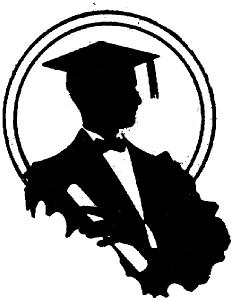 Государственная итоговая аттестация обучающихся 9-х классов является обязательной и проводится по завершении освоения ими основных образовательных программам основного общего образования.
Допуск к ГИА-9
К ГИА-9 допускаются обучающиеся, не имеющие задолженности и в полном объеме выполнившие учебный план или индивидуальный учебный план (имеющие годовые отметки по всем предметам учебного плана за 9 класс не ниже удовлетворительных).
МИНИМАЛЬНОЕ КОЛИЧЕСТВО БАЛЛОВ
Распоряжением Рособрнадзора устанавливается минимальное количество баллов по всем предметам ОГЭ-2025, подтверждающее освоение участниками экзаменов основных общеобразовательных программ основного  общего образования в соответствии с требованиями федерального государственного образовательного стандарта основного  общего образования.
НЕУДОВЛЕТВОРИТЕЛЬНЫЙ РЕЗУЛЬТАТ
Если выпускник текущего года получает результат ниже минимального количества баллов по двум из обязательных предметов (русский язык, математика или экзамен по выбору), то он может пересдать эти экзамены в этом же году. Сделать это можно в резервные дни  основного периода в текущем году, которые устанавливаются приказом Министерства образования и науки Российской Федерации.
НЕУДОВЛЕТВОРИТЕЛЬНЫЙ РЕЗУЛЬТАТ
Если выпускник текущего года получает результаты, ниже минимального количества баллов по трем предметам ОГЭ или двум предметам ГВЭ, он сможет пересдать ОГЭ в сентябре 2025 г. (дополнительный период ГИА-9)
Продолжительность ОГЭ в 2025 году
ОГЭ по математике, русскому языку, литературе в 2025 году продлится 3 часа 55 минут. 
По физике, обществознанию, истории, химии — 3 часа.
На выполнение заданий по информатике, географии, биологии отведут 2 часа 30 минут; на письменную часть иностранных языков (английского, французского, немецкого, испанского) — 2 часа. На «Говорение» по иностранным языкам выделят по 15 минут.
Что можно взять с собой на экзамен
Выпускникам необходимо иметь на экзамене паспорт (без обложки), 2 черные гелевые ручки, бутылочку питьевой воды без этикетки
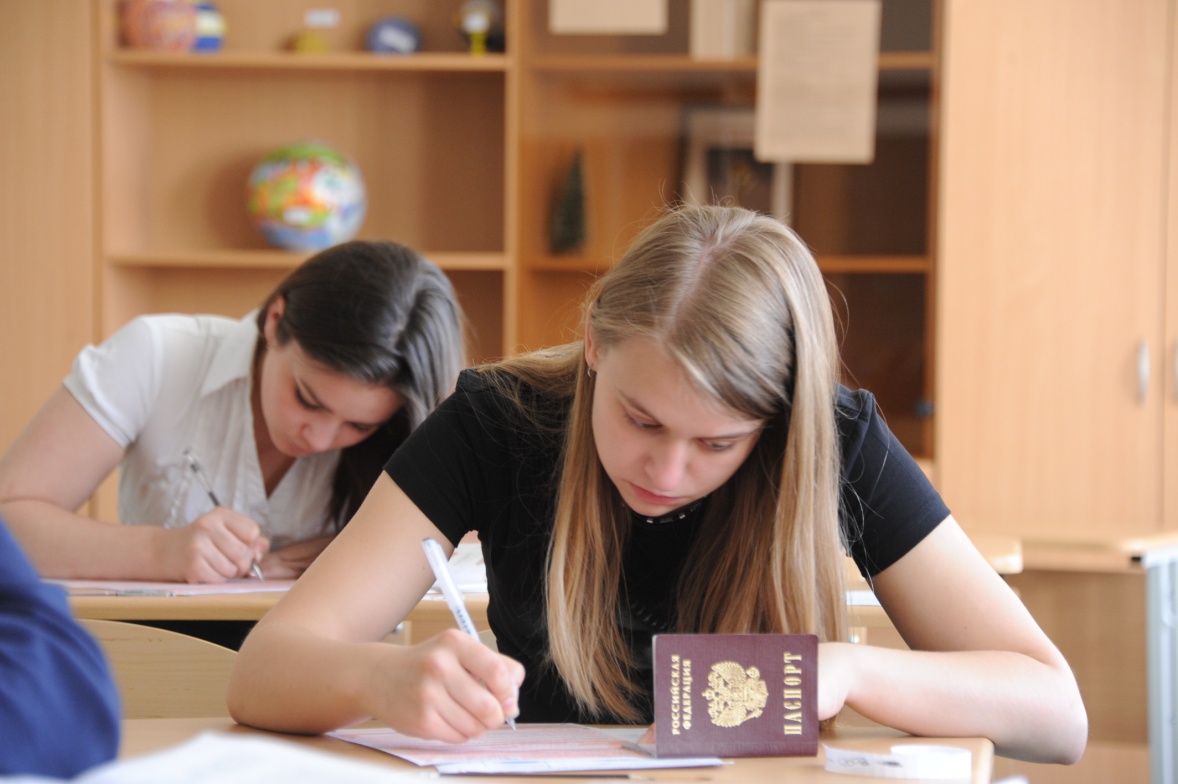 Разрешенные  предметы на экзаменах
ОГЭ по русскому языку — орфографический словарь, позволяющий устанавливать нормативное написание слов;
ГВЭ по русскому языку — орфографический словарь, толковый словарь.
ОГЭ и ГВЭ по математике — линейка без справочной информации ‎для построения чертежей и рисунков
Разрешенные  предметы на экзаменах
ОГЭ по физике — линейка для построения графиков, оптических и электрических схем; непрограммируемый калькулятор
ОГЭ по химии — непрограммируемый калькулятор; периодическая система химических элементов Д. И. Менделеева; таблица растворимости солей, кислот и оснований в воде; электрохимический ряд напряжений металлов
На ОГЭ по физике и химии будет предоставлено лабораторное оборудование
Разрешенные  предметы на экзаменах
ОГЭ по биологии — линейка для проведения измерений при выполнении заданий ‎с рисунками; непрограммируемый калькулятор
ОГЭ по географии — линейка для измерения расстояний по топографической карте; непрограммируемый калькулятор; географические атласы для 7-9 классов
Разрешенные  предметы на экзаменах
ОГЭ по литературе — орфографический словарь, позволяющий устанавливать нормативное написание слов и определять значения лексической единицы; полные тексты художественных произведений, а также сборники лирики
ОГЭ по иностранным языкам, информатике - технические   средства без доступа в Интернет
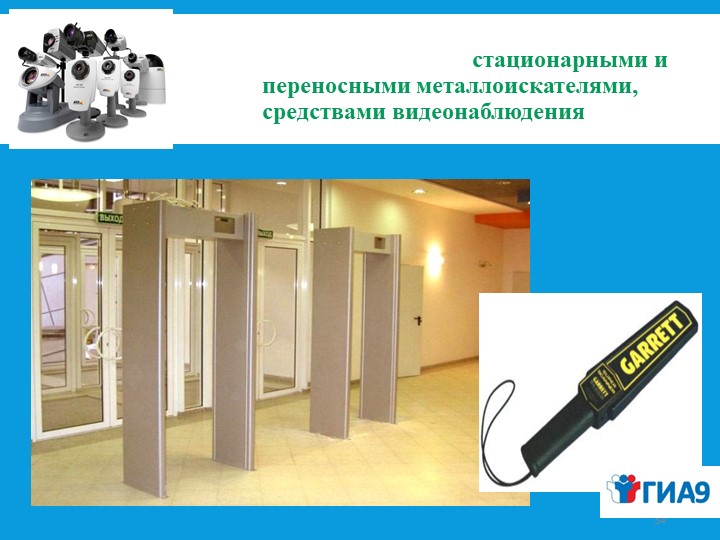 ППЭ оборудуются
ВО ВРЕМЯ ЭКЗАМЕНОВ ЗАПРЕЩАЮТСЯ:
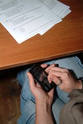 Разговоры
Вставания с мест
Пересаживания
Обмен любыми материалами и предметами
Пользование мобильными телефонами и иными средствами связи, любыми электронно-вычислительными устройствами
Пользование справочными материалами кроме тех, которые указаны  Рособрнадзором.
Хождение по ППЭ во время экзамена без сопровождения
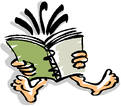 УДАЛЕНИЕ С ЭКЗАМЕНА
При нарушении правил и отказе в их соблюдении  организаторы совместно с уполномоченным представителем ГЭК вправе удалить участника ГИА-9 с экзамена с внесением записи в протокол проведения экзамена в аудитории с указанием причины удаления. На бланках и в пропуске проставляется метка о факте удаления с экзамена.
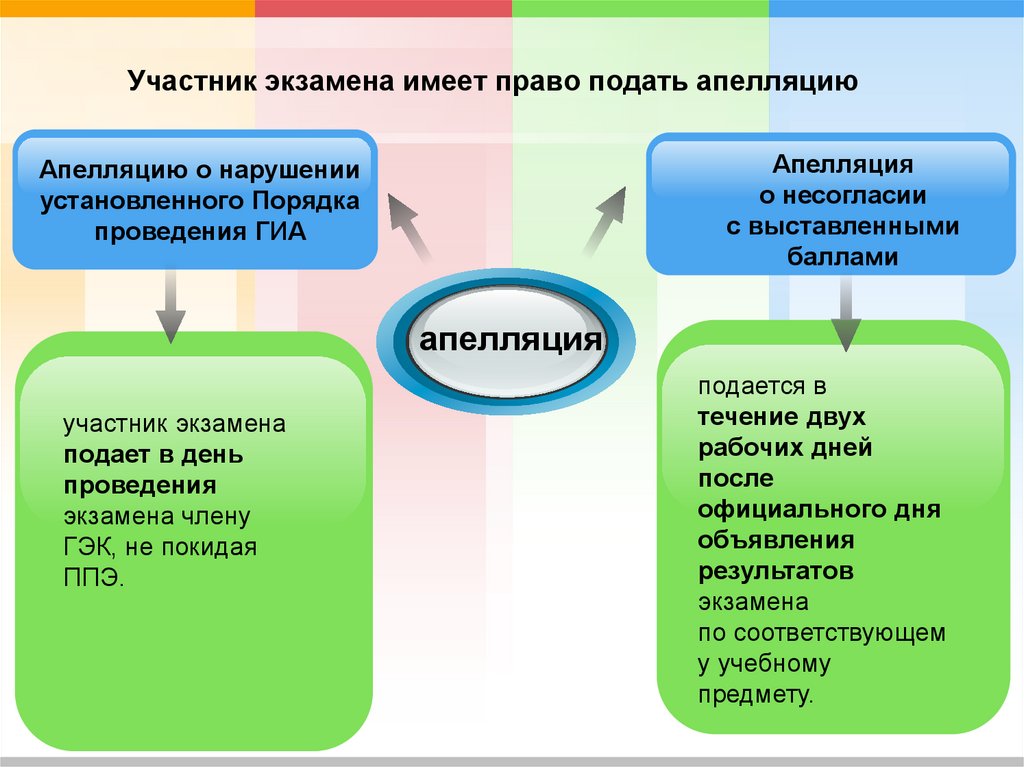 Результаты  рассмотрения апелляции
По результатам рассмотрения апелляции количество выставленных баллов может быть изменено как в сторону увеличения, так и в сторону уменьшения.

Экзаменационная работа перепроверяется полностью, а не отдельная ее часть. 

Черновики, использованные на экзамене, в качестве материалов апелляции не рассматриваются.
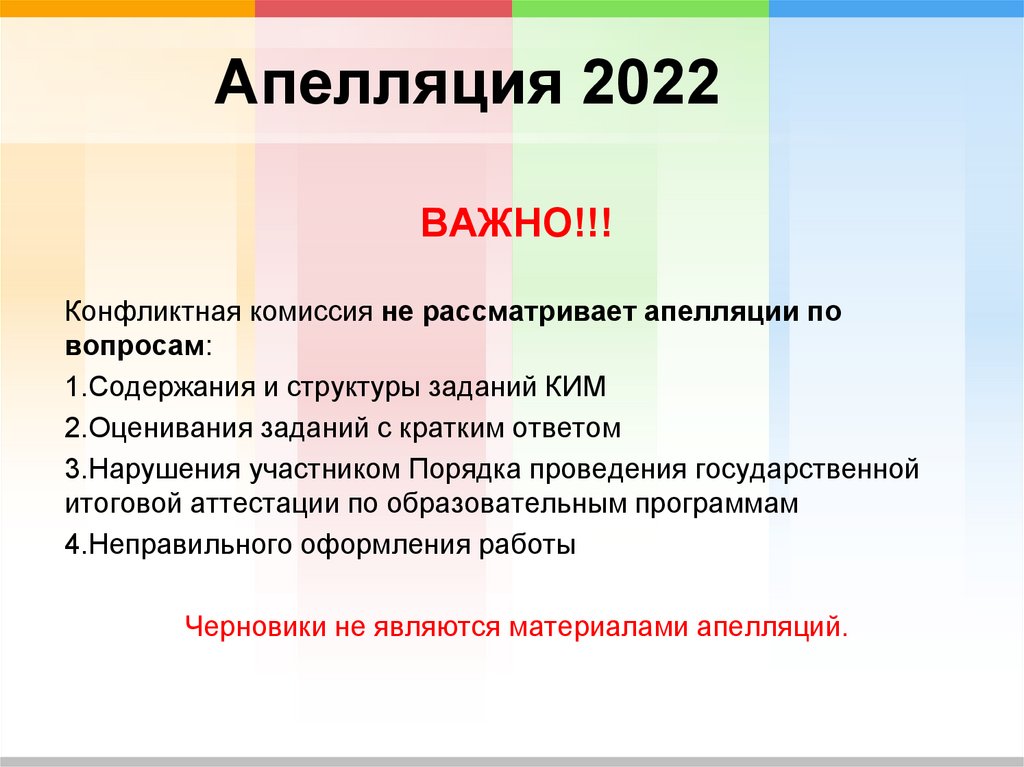 До повторной сдачи ГИА-9 в текущем году  не допускаются
Участники ГИА-9, не явившиеся на экзамен без уважительной причины;
 
 	Участники ГИА-9 результаты которых были отменены ГЭК в связи с выявлением фактов нарушения участником установленного порядка проведения ГИА-9
.
ПОДГОТОВКА К ОГЭ
Всем учащимся, выпускникам 2025 года доступны экзаменационные задания по ОГЭ для скачивания или для работы онлайн.  
	Публикация открытого банка заданий ОГЭ  на сайте Федерального института педагогических измерений www.fipi.ru. 
	В нем представлены все типы экзаменационных заданий по всем предметам ОГЭ. Для удобства работы задания в открытом банке собраны по тематическим разделам — предметам.
РОСОБРНАДЗОР ПРЕДУПРЕЖДАЕТ
Участников ГИА - выпускников 9 классов, их родителей, учителей, что появившиеся в Интернете предложения купить доступ к «настоящим заданиям» до экзаменов – не более чем ежегодная рекламная акция недобросовестных сайтов-мошенников, которые пытаются воспользоваться слабой информированностью и невнимательностью некоторых Интернет-пользователей.
Материалы открытого банка заданий ОГЭ находятся в свободном бесплатном доступе.
Информационная поддержка участников ГИА-9
https://edu.gov.ru/ – официальный сайт Министерства просвещения Российской Федерации;
http://obrnadzor.gov.ru/ru/ – официальный сайт Федеральной службы по надзору в сфере образования и науки (Рособрнадзор);
http://www.gia.edu.ru/ru/ – официальный информационный портал ЕГЭ;
http://fipi.ru/ – официальный сайт ФГБНУ «Федеральный институт педагогических измерений» (ФГБНУ «ФИПИ»)